Appendix D
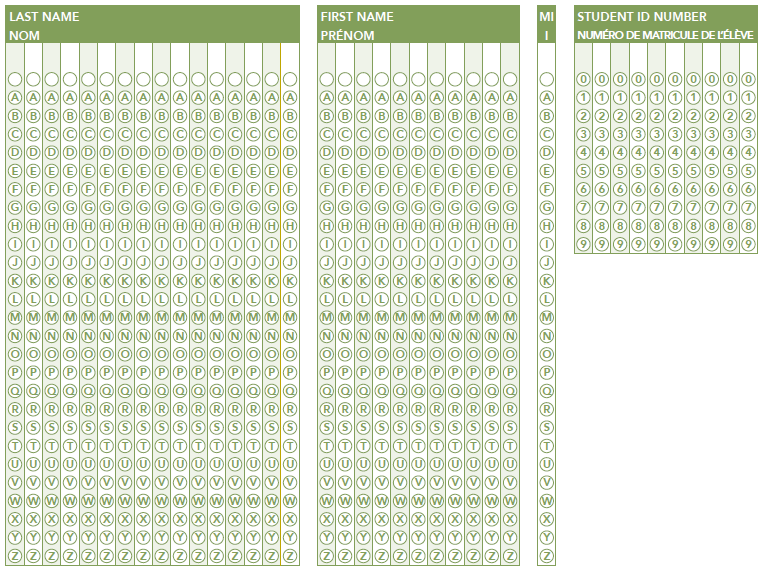 Provincial Assessment Program Overview of Results 2018-19
Anglophone Sector


Assessment, Analysis & Design Services Branch, November 6, 2019
Presentation Overview
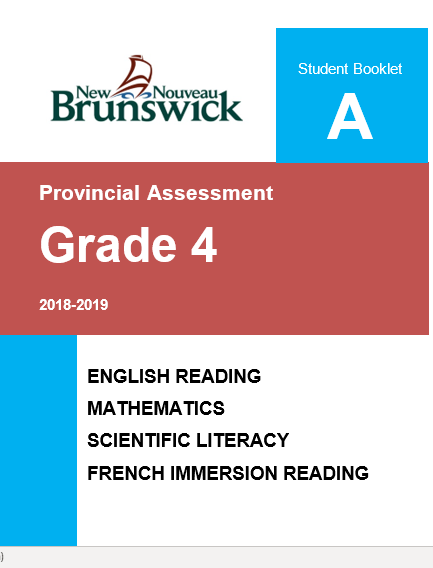 Updates
Early Years Evaluation
English Reading
French Reading
French Oral Proficiency
Mathematics
Scientific Literacy
Context: 
Student perceptions
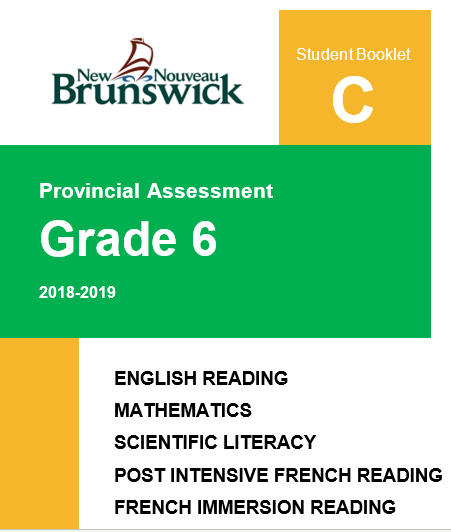 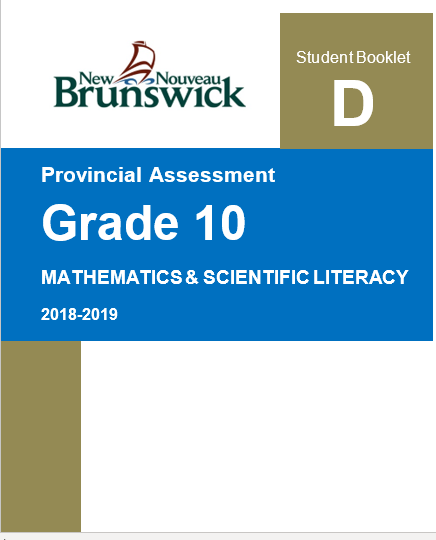 Updates
Common statistical methodology was adopted across sectors for consistency, begun last year with Grade 10 assessments, this year applied to Grade 4 & 6

This means:
Better equating of assessment 	
difficulty level from year to year
Comparative data will be available 
	for all assessments going forward
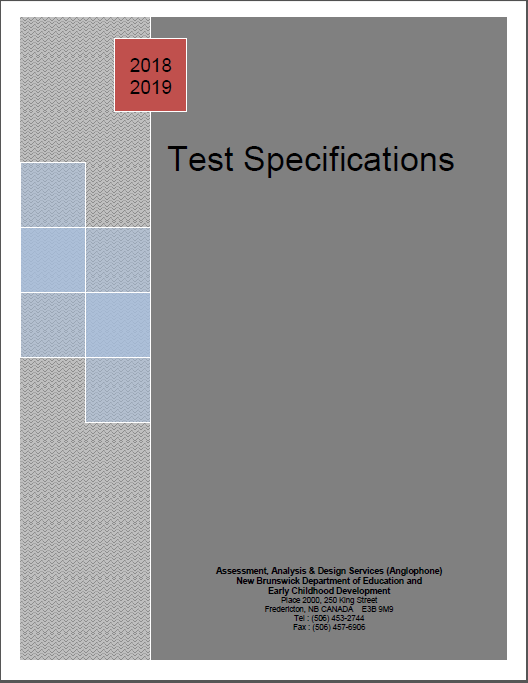 Updates continued
Grade 4 assessments were administered for the first time, baseline was established using the new analysis methodology

Grade 6 assessments were reviewed to better align with achievement at other grade levels/PCAP/PISA.
Also, the percentage correct required to be considered as performing at Appropriate Achievement or above (i.e., “successful”) was changed from 60% to 55%. This is consistent with all Francophone assessments.
AND 
The new statistical methodology was applied.
Updates continued
IMPACT of Grade 6 changes: 
2018-19 is the new baseline; comparison with the previous three years is not appropriate
Despite parameter changes, an attempt was made to apply the former analysis methodology to this year’s data. 
It appears that mathematics and science results improved substantially, PIF reading declined, and English and Early and Late FI reading success rates would have remained similar to 2017-18.
Updates continued
“Did not Write” percentage is no longer included in calculating the % successful for any of the assessments (since we do not know how students would have performed) 

“Exempt” continues to be counted as “Below Appropriate”

Notes: 
%Successful” = Appropriate + Strong Achievement
Province = Anglophone sector unless otherwise stated
[Speaker Notes: Available assessment data
We also have Contextual Report data for Grades 4, 6, & 10 (i.e., several student survey questions that are completed at the same time as the assessments so the assessment results can be analyzed in relation to the student perceptions).]
EYE-DA assesses five developmental areas associated with readiness to learn at school:
[Speaker Notes: EYE-DA = Early Years Evaluation-Direct Assessment
This screener is administered the fall prior to Kindergarten entry to identify children who have delays in any of the domains. This provides time for interventions and planning before children begin school.]
EYE-DA Over Time: Language & Communication Domain
[Speaker Notes: Participation in the EYE-DA has been 86% or better since its introduction.]
EYE-DA Over Time: District and Province
English Reading Overview
PIRLS 2016 = Progress in International Reading Literacy Study
PCAP 2016 = Pan-Canadian Assessment Program 
PISA 2015 = Program for International Student Assessment
Grade 4, 6 and 9: English Reading 2018-19% Successful by District and Grade level
[Speaker Notes: Reminder: % Successful = % Appropriate + % Strong]
Grade 4: English Reading 2018-19% of Students by Achievement Level
Grade 6 English Reading 2018-19% of Students by Achievement Level
Grade 9 English Language Proficiency 2018-19% of Students by Achievement Level
Grade 9 ELPA 2018-19% Successful Students by Program Over Time
(n) refers to the number of students included in each district
[Speaker Notes: Results declined substantially across programs this past year.

ELPA = English Language Proficiency Assessment
Results include only Grade 9 students attempting the assessment for the first time.
Students who Did Not Write or were Exempt are not included in the calculation of results.
Successful = % Appropriate + % Strong]
Grade 9 ELPA – 2018-2019% Successful Students by District Over Time
[Speaker Notes: The decline was also consistent across districts.]
Grade 8 PCAP Reading
[Speaker Notes: Results are provided in the form of average score with a mean of 500 (on left) and by performance level (on right). Performance level is only available in the years where Reading is the major domain.

Pan-Canadian Assessment Program (PCAP) 
All Canadian provinces participate
Is administered every 3 years]
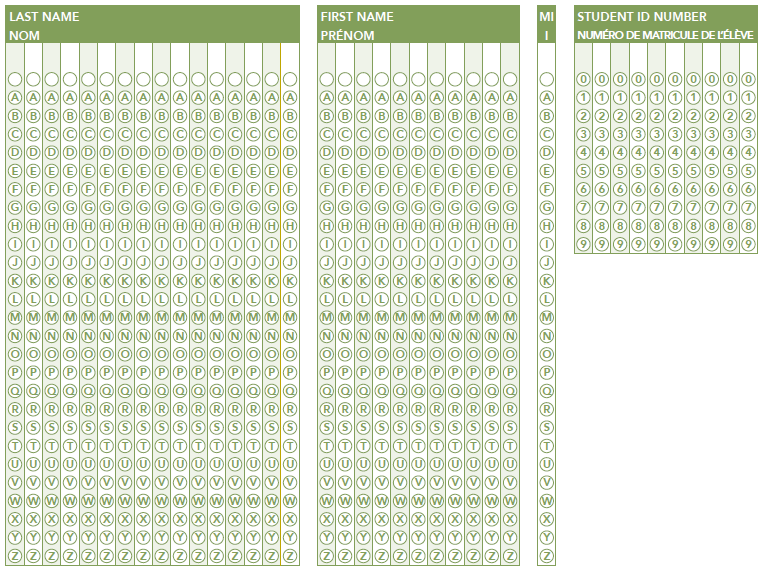 French Second Language
French Second Language Reading Assessment% Successful by District by Grade level
Note: All students writing these assessments began FI in Grade 3.
[Speaker Notes: FI = French Immersion]
French Second Language Reading Assessment% Successful by District by Grade level
Note: All students writing these assessments began FI in Grade 6.
French Second Language Reading Assessment% Successful by District by Grade level
Note: All students writing these assessments participated in the Grade 5 Intensive French Program.
FSL Grade 10 Reading AssessmentEarly French Immersion
Note: 
All students writing this assessment began FI in Grade 3.
2017-18                        2018-19
[Speaker Notes: Grade 10 is the only assessment for which we are able to make valid comparisons across two years … so far!]
FSL Grade 10 Reading AssessmentLate French Immersion
Note: 
All students writing this assessment began FI in Grade 6.
[Speaker Notes: Grade 10 is the only assessment for which we are able to make valid comparisons across two years … so far!]
NB Second Language Oral Proficiency ScalePerformance Description for Intermediate Level (B1.1)
The student is able to satisfy routine social demands and limited requirements in school/work settings with a speaking vocabulary sufficient for simple conversation, with some paraphrasing.
The student can:
provide information and give explanations with some degree of accuracy;
handle most common social situations, including introductions and casual conversations about events in school and community;
provide autobiographical information in some detail;
give directions from one place to another; and
give accurate instructions in a field of personal expertise.
[Speaker Notes: We have chosen the “Intermediate” level of proficiency for comparing the success of the three FSL programs offered in NB. This level can be considered “conversational French”.]
French Second Language Oral Proficiency% Intermediate and Above by District by Grade level – all Programs
Students assessed in Grade 6 and 10 began FI in Grade 3
Students assessed in Grade 12 began FI in Grade 1
Note: the Grade 10 assessment was administered in 2017-18
[Speaker Notes: Administration of the Grade 6 and 10 Oral Proficiency Assessments alternate, so the Grade 10 results are from the 2017-18 year. They are included in the presentation to provide a more complete picture of FSL results.]
Grade 6 French Second Language Oral Proficiency
Unrateable           Novice                Basic                 Basic          Intermediate    Intermediate       Advanced         Advanced          Superior 
                                                                                     Plus                                           Plus                                            Plus
(n) refers to the number of students assessed
[Speaker Notes: 594 students were assessed in 2018-19.
This slide illustrates the difference between the three FSL programs when students are in Grade 6.
Late FI students have only been in the immersion environment for a few months.
PIF students benefitted from the Intensive French program in Grade 5.

The next two slides show the distribution of proficiency levels as students advance through their programs in Grades 10 and 12 (these are different cohorts, of course).]
Grade 12 French Second Language Oral Proficiency
All students assessed in Grade 12 began FI in Grade 1
[Speaker Notes: Note: in 2014-2015 school year, participation was mandatory for Grade 12 Early and Late entry French Immersion students but not for PIF.
 
French Immersion students, both early and late entry are defined as those who adhere to Policy 309. Students must have taken 25% of courses in French in Grade 11 and/or Grade 12. 

In Year 2015-16, participation was mandatory for Grade 12 all three programs.

Reason being we have exhibited the data for PIF beginning 2015-16]
Grade 12 French Second Language Oral Proficiency Post Intensive French - % attaining Intermediate and Above
[Speaker Notes: Promising results for the IF/PIF program. Results have improved in all districts.]
Grade 12 French Second Language Oral Proficiency
[Speaker Notes: 2014-15 – Assessment in EFI & LFI was Mandatory but PIF was still optional]
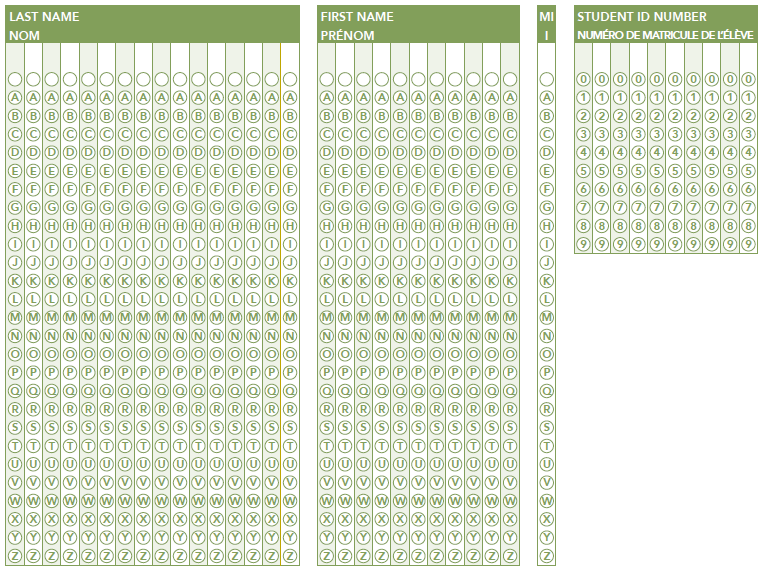 Mathematics
MathematicsOverview
PCAP 2016 = Pan-Canadian Assessment Program
PISA 2015 = Program for International Student Assessment
Mathematics – 2018-2019% Successful by District by Grade level
Grade 4: Mathematics 2018-19% of Students by Achievement Level
Grade 6 Mathematics – 2018-2019% of Students by Achievement Level
Grade 10 Mathematics
Percentage of Successful Students by District
[Speaker Notes: Grade 10 is the only assessment for which we are able to make valid comparisons across two years … so far!]
Grade 8 PCAP Mathematics
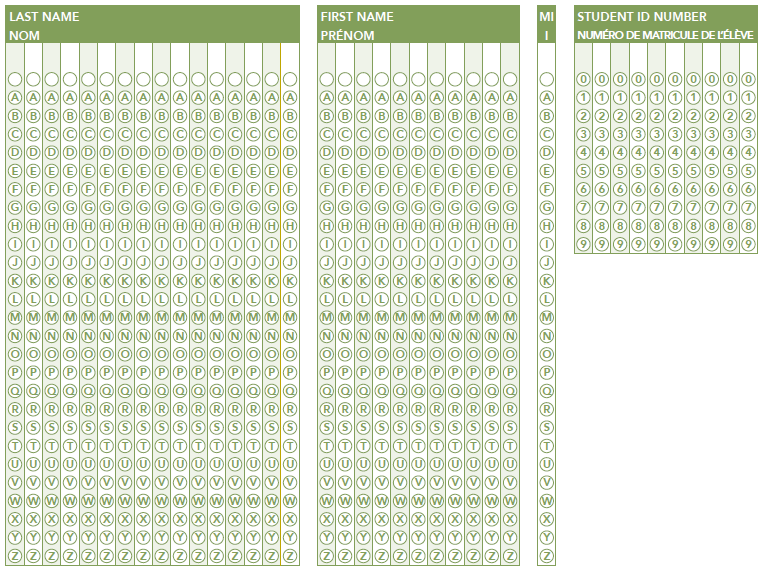 Scientific Literacy
Scientific LiteracyOverview
PCAP 2016 = Pan-Canadian Assessment Program
PISA 2015 = Program for International Student Assessment
Scientific Literacy 2018-19% Successful by District by Grade level
Grade 4: Scientific Literacy 2018-19% of Students by Achievement Level
Grade 6 Scientific Literacy 2018-19% of Students by Achievement Level
Grade 10 Scientific Literacy
[Speaker Notes: Grade 10 is the only assessment for which we are able to make valid comparisons across two years … so far!]
Grade 8 PCAP Science
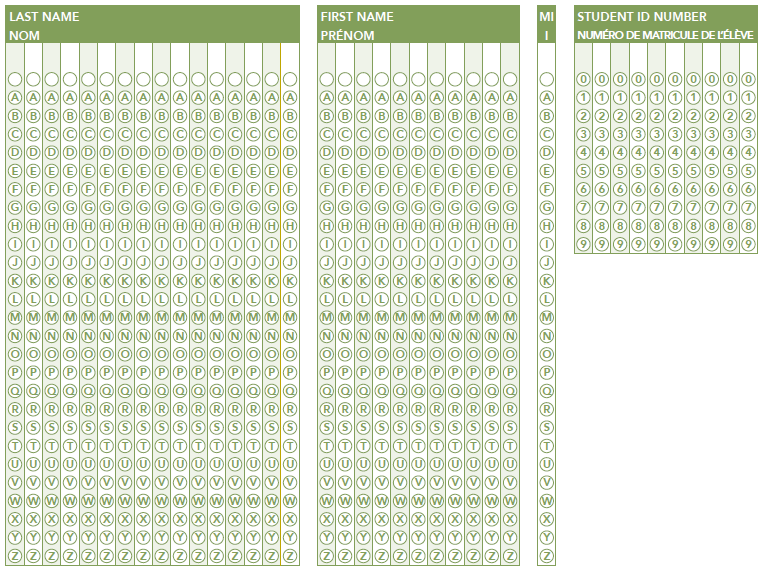 Student contextual information
Student Perception Survey
By Grade 12 … 
56% of students report having a positive sense of belonging
57% value school outcomes
36% are interested and motivated
nearly one third report being absent from school without permission in the four weeks preceding the survey
In Grades 6 to 12, on average 30% of students report moderate or high levels of anxiety or depression
Source: OurSCHOOL Student Survey, 2018-19
Assessment Program Contextual Questions
18 survey questions are included in the assessment booklets for Grades 4, 6, & 10
These were adapted from the PISA contextual survey, selected for their relatively strong correlation with math performance
They cover 4 domains:
Student self-perception (e.g., I understand things quickly.)
Learning environment (e.g., The teacher tells us at the beginning of the lesson what we should know by the end of the lesson.)
Student personal characteristics (e.g., number of times late for school)
Socio-economic status (e.g., number of books in home)
Assessment Program Contextual QuestionsHighest Correlations with Grade 10 Math Achievement
Q503 - I like to solve hard problems (+0.491)
Q501 - I understand things quickly (+0.465)
Q520 - Do the adults you live with have a university degree? (+0.122)
Q515 - How many books in your home? (+0.273)
Q502 - I can easily make connections between facts (+0.434)
Q513 - Teacher asks us to explain our steps for answers/what info. we used (+0.133)
Q514 - In the last two weeks, how many times were you late for school? (+0.149)
Q517 - How many computers in your home? (+0.206)

All other items have either negative or no correlation.
Source: NB Provincial Assessment Program Grade 10 Contextual Survey, 2018-19
[Speaker Notes: Although the correlations are not very strong, there are large differences in the survey responses of students who scored in the top and bottom quartiles on the assessment … (next slides)]
Grade 10 Student Perceptions
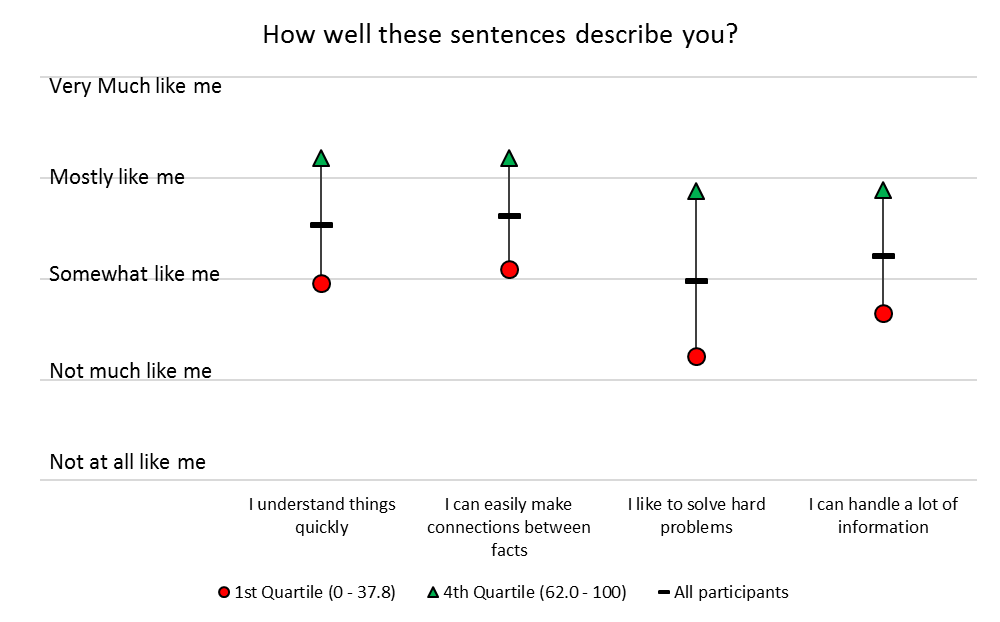 [Speaker Notes: How to interpret this graph: 
Black bar = the average rating of all students on the 5-point scale
We can see, on average, fewer students agreed with the statement “I like to solve hard problems”.
Red dot = the average rating on the survey item of students with the lowest 25% math scores
Green arrow = the average rating on the survey item of students with the highest 25% math scores
We can see that students with the lowest math scores also have the lowest self-ratings.
The biggest difference between the low and high performers is on their self-rating of: “I like to solve hard problems”. 

Source: Assessment Contextual Student Survey Grade 10, 2018-19]
Grade 10 Student Perceptions
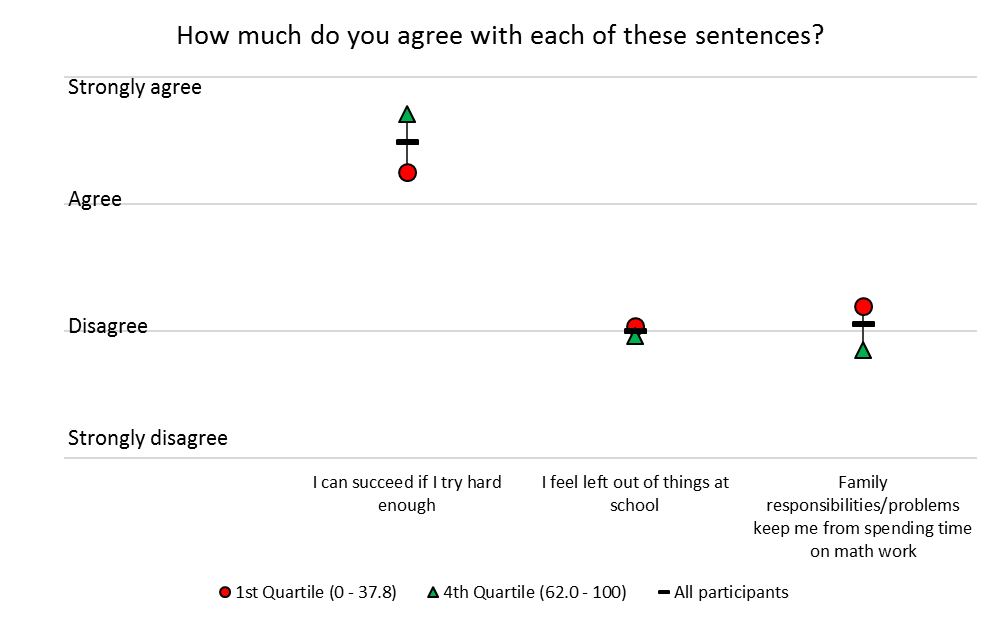 [Speaker Notes: There is no difference in ratings of the highest and lowest performers on “I feel left out of things at school” and family responsibilities.

Source: NB Assessment Program Contextual Student Survey Grade 10, 2018-19]
Grade 10 Student Perceptions
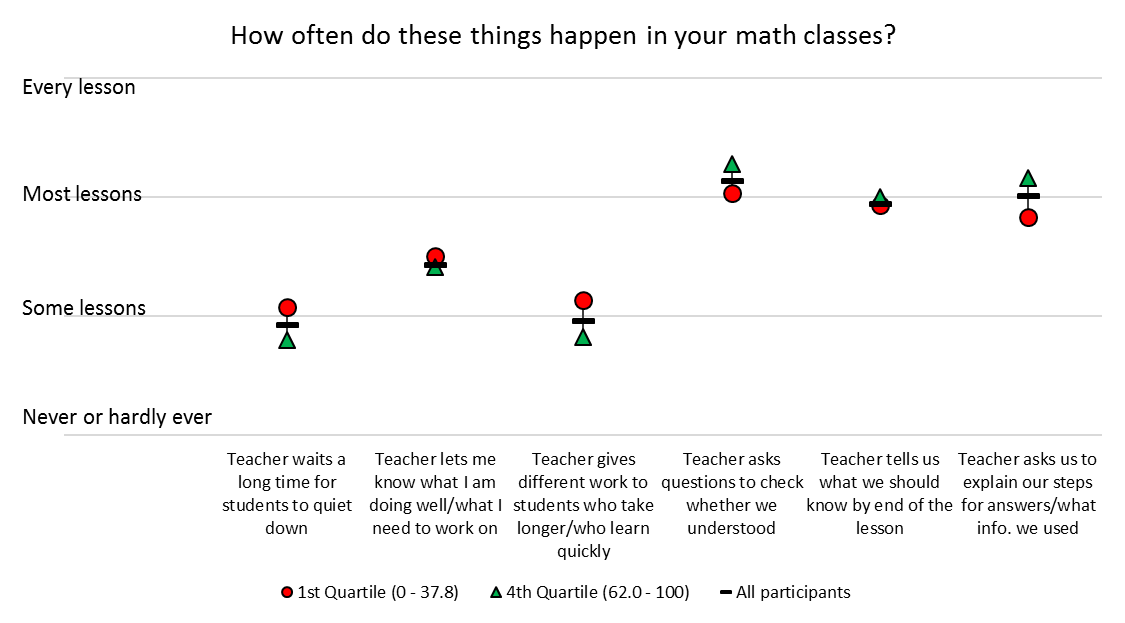 [Speaker Notes: Likewise, high and low performing students’ judgements of the learning environment differed little.

Source: NB Assessment Program Contextual Student Survey Grade 10, 2018-19]
Grade 10 Student Perceptions
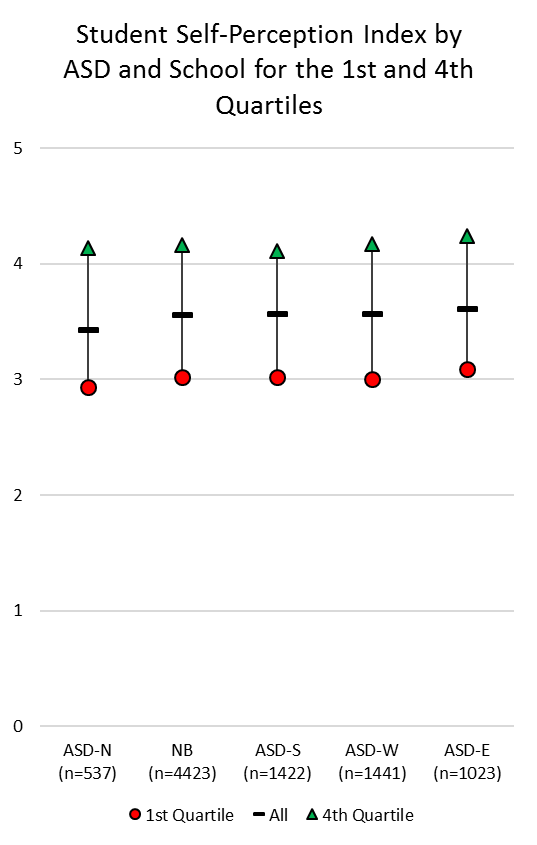 [Speaker Notes: Looking at the Student Self-Perception domain, we can see that the large difference in ratings of the lowest and highest math performers is consistent across districts.

Source: NB Assessment Program Contextual Student Survey Grade 10, 2018-19]
Grade 10 Student Perceptions
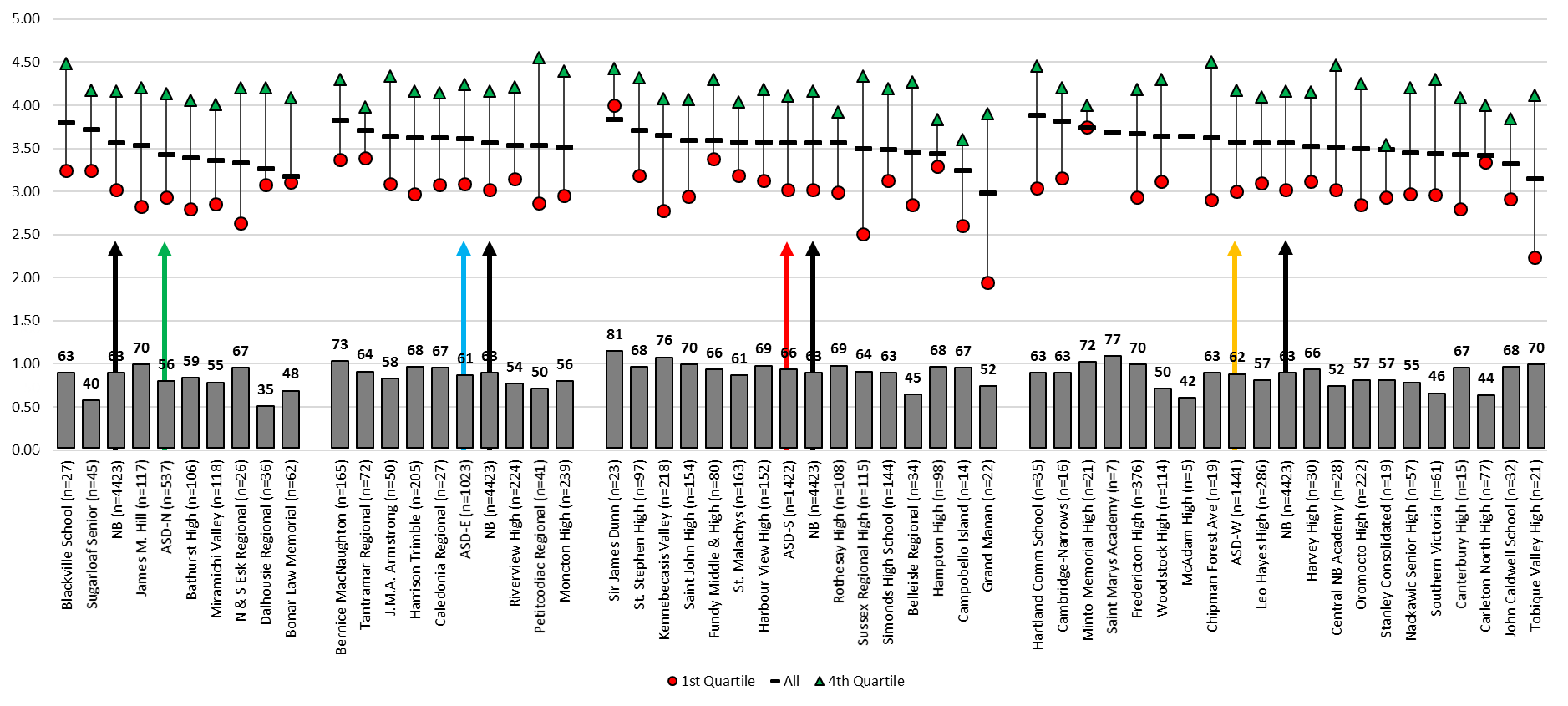 [Speaker Notes: On this graph:
Black bar = the average rating of all students in the school
Red dot & green arrow = the lowest and highest performers in relation to the provincial average (not just the quartiles in the particular school)
Grey bar = % of students at Appropriate or Strong in the school
Black & coloured arrows = province and district data

There is much variation across schools on self-perception ratings, but no clear pattern regarding average school performance on the assessment. 
Interesting to note schools in which students appear more confident in their abilities (black bar) in comparison with the actual math results for the school.
Also interesting to note which schools have the greatest difference in self-ratings between their top and lowest performers.

Note: results are not available for very small schools due to insufficient numbers to warrant grouping students into quartiles.

Source: NB Assessment Program Contextual Student Survey Grade 10, 2018-19]
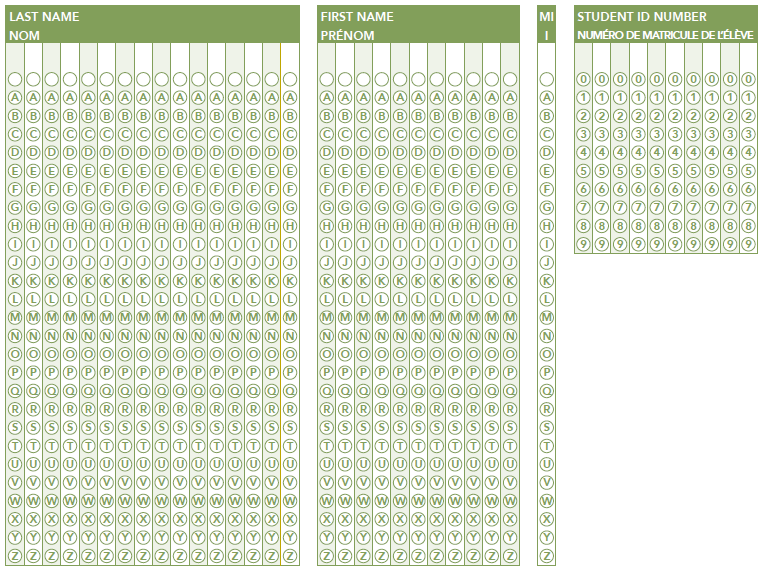 Selected graphs for district use if desired
EYE-DA Over Time in NB and ASD-N
EYE-DA Over Time in NB and ASD-E
EYE-DA Over Time in NB and ASD-S
EYE-DA Over Time in NB and ASD-W
ELPA – ASD-N
ELPA- ASD-E
ELPA- ASD-S
ELPA- ASD-W
Grade 4 French Second Language Readingby Proficiency Level by District
Grade 10 French Second Language Oral Proficiency
% of Students at Intermediate or Above by School District Over Time
All Programs
Results for school years 2013-14 and 2015-16 reflect the Grade 1 Entry program; results for 2017-18 reflect the Grade 3 Entry program.